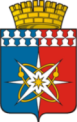 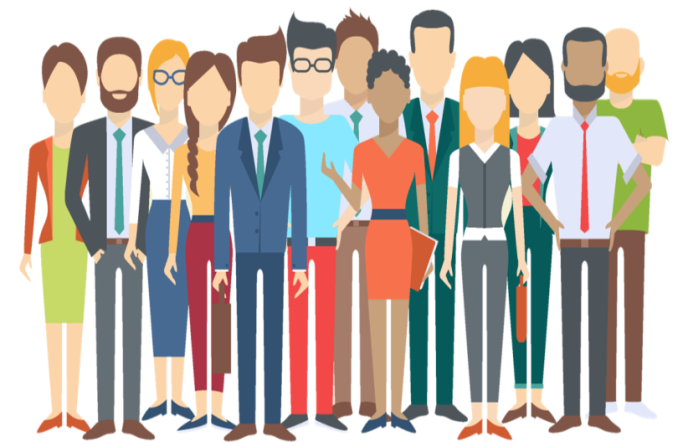 О прогнозе потребности в подготовке специалистов среднего профессионального и высшего образования
Нормативно – правовая база
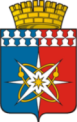 Постановление Правительства Свердловской области от 25.08.2022 №577-ПП «Об утверждении методики разработки прогноза потребности в подготовке специалистов по программам среднего профессионального образования и высшего образования для организаций, расположенных на территории Свердловской области»

Сроки предоставления прогноза потребности организаций в подготовке специалистов в Министерство экономики Свердловской области: 


  до 1 февраля - по специальностям среднего профессионального образования


  до 1 сентября - по специальностям высшего образования
Прогноз потребности организаций НГО в подготовке специалистов по программам высшего образования на период 2025-2027 годов
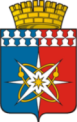 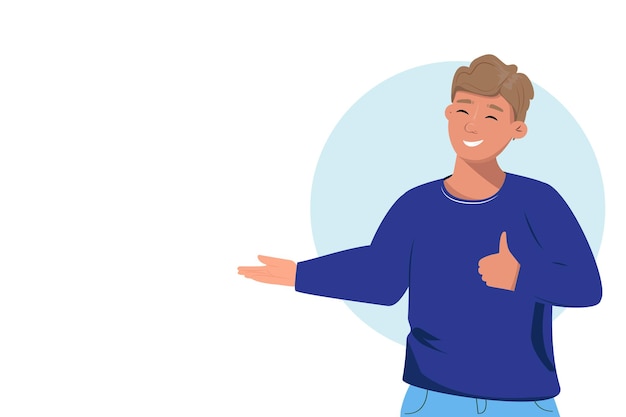 Прогноз потребности организаций в подготовке специалистов  по программам среднего профессионального образования на период 2025-2027 годов
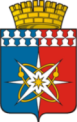 Реализуемые мероприятия и планы
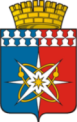 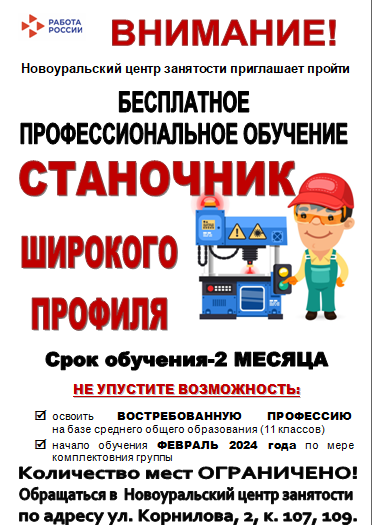 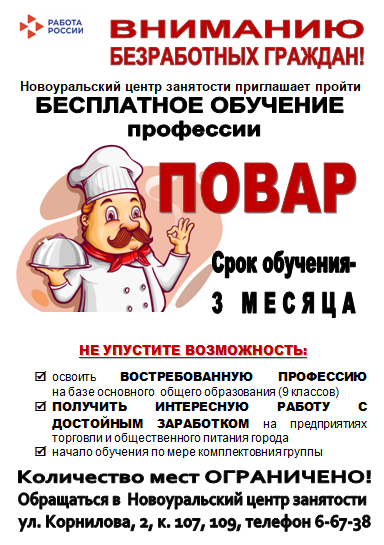 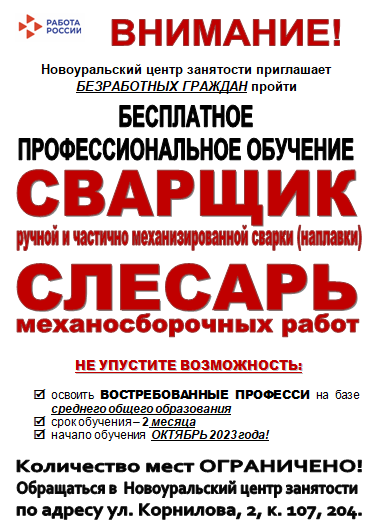 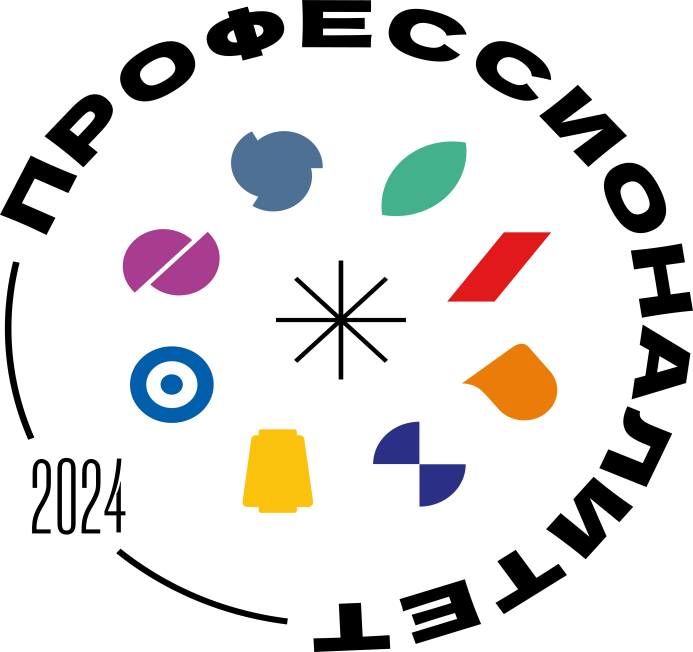